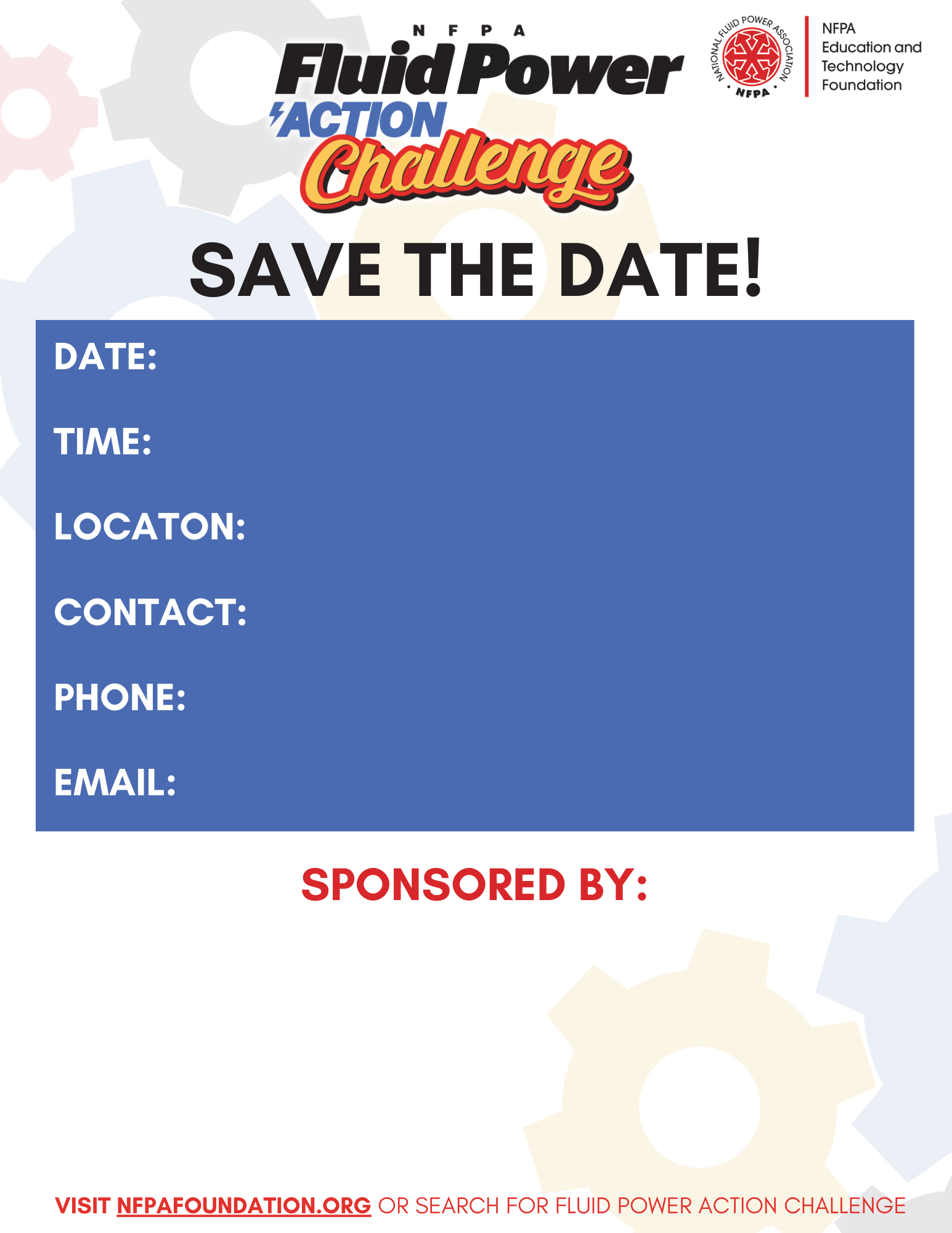 Month Day, Year
**-**
Address, City, State, ZIP
First Last Name
(***) ***-****
email@email.com
Insert Company Name or Logo Here
[Speaker Notes: ***Use this template for color printing. The blue section at the bottom of the screen has editable textboxes intended to help customize the flyer.]